الفصل الثانى
الاعداد من 0 الى 10
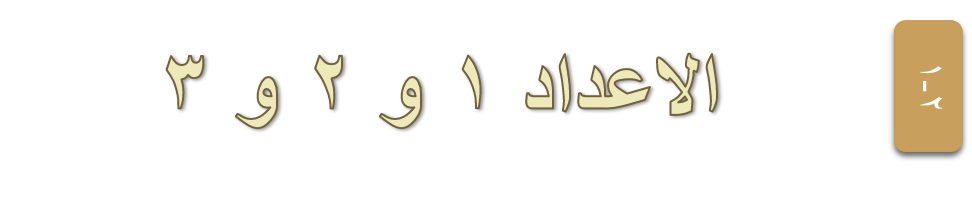 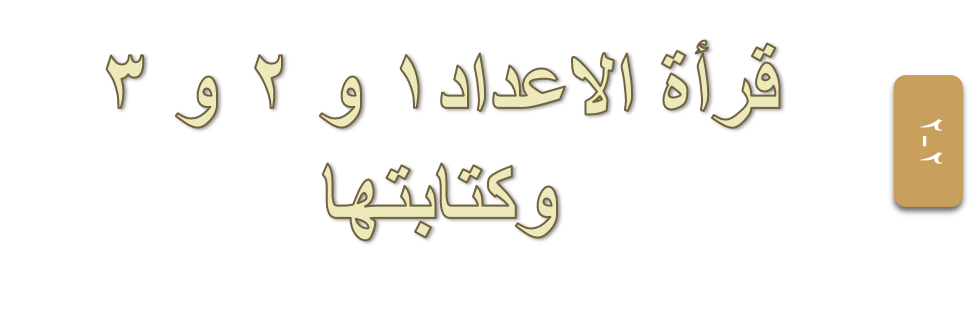 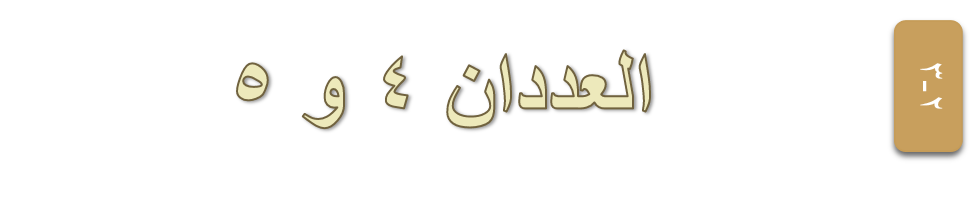 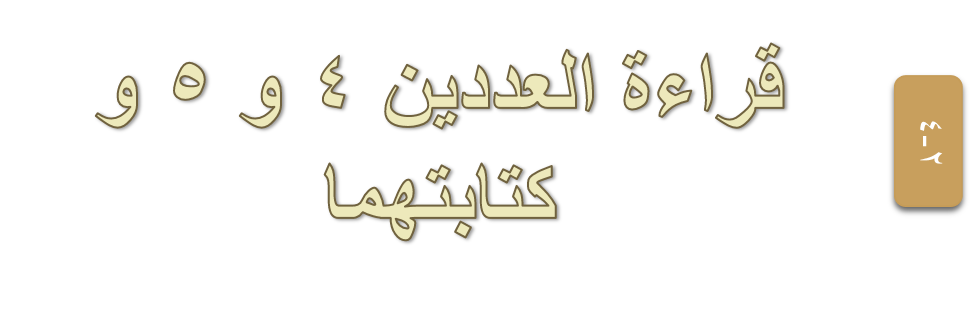 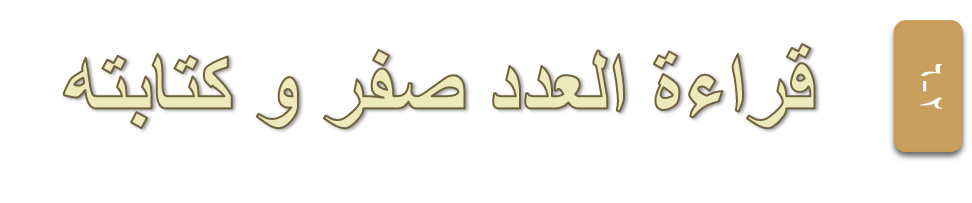 2-1
الاعداد 1 و 2 و 3
2-2
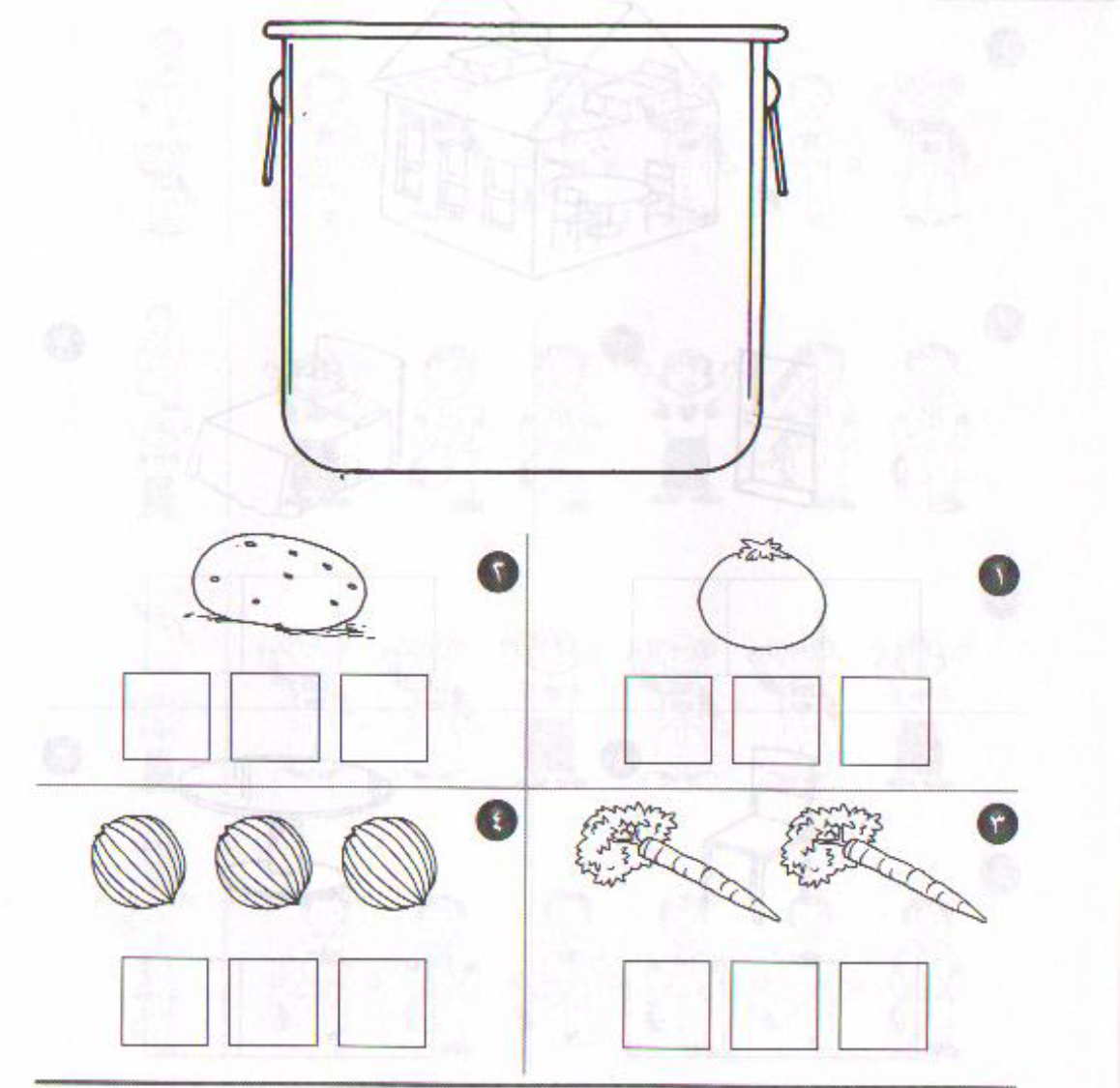 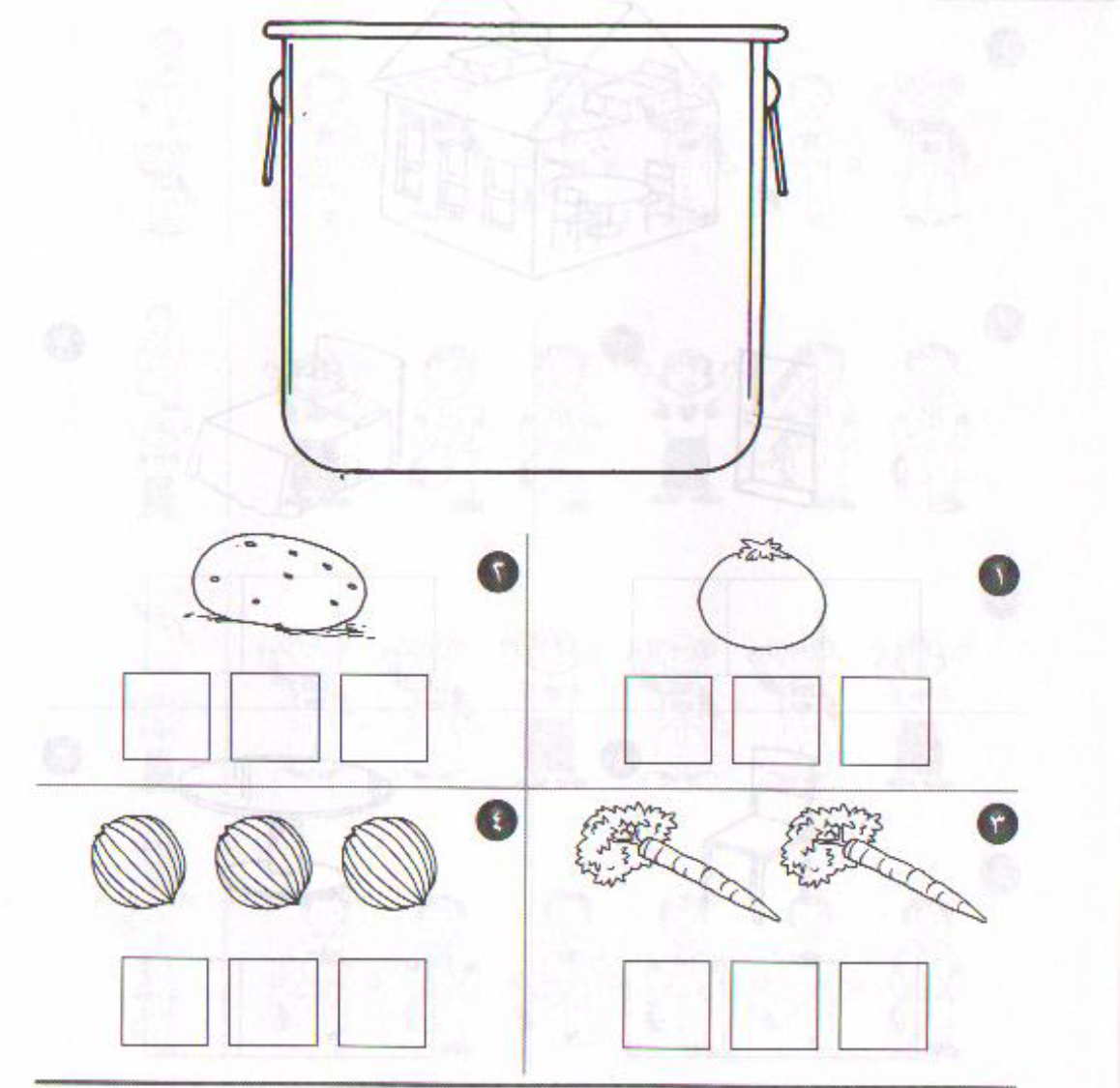 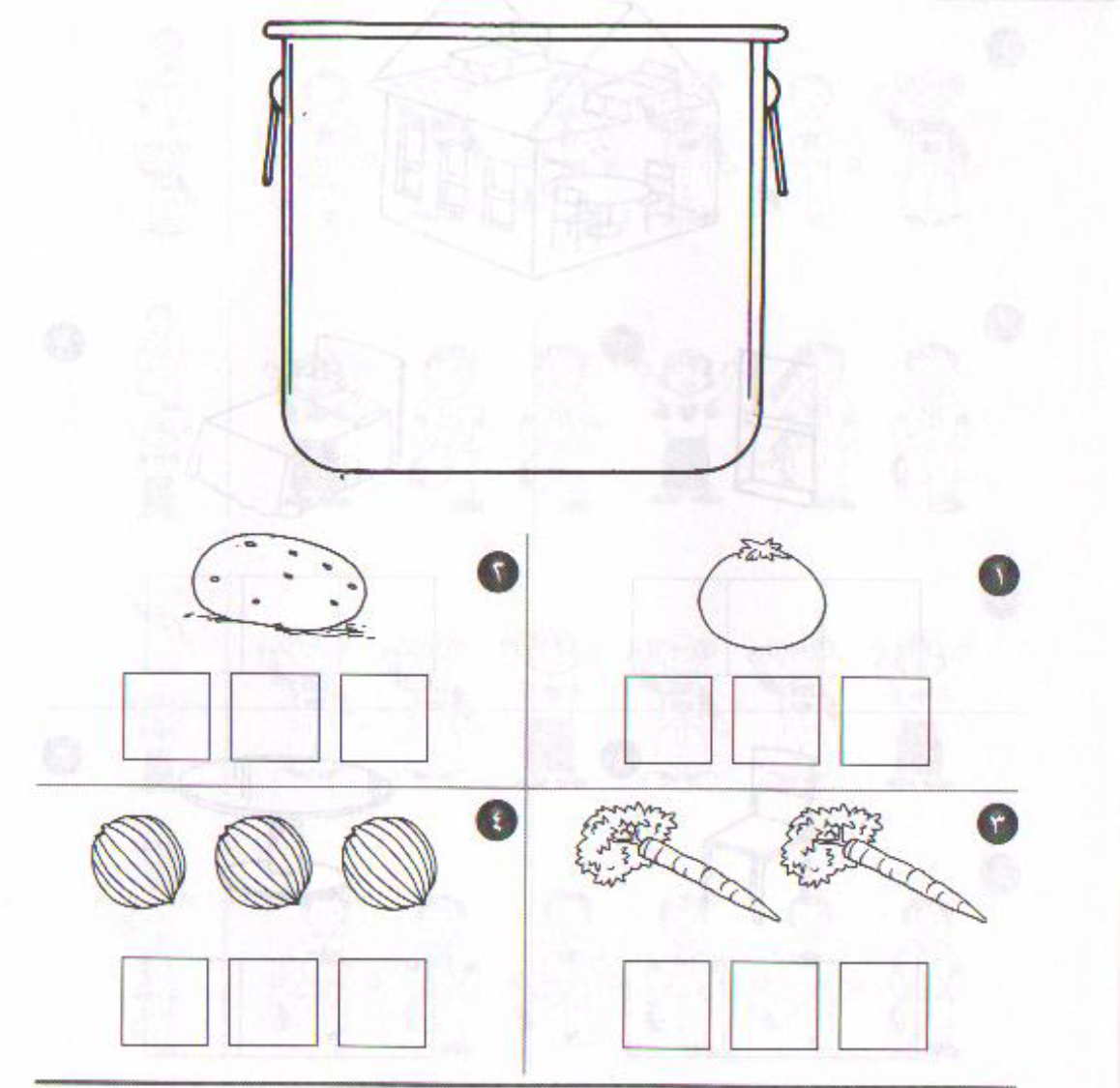 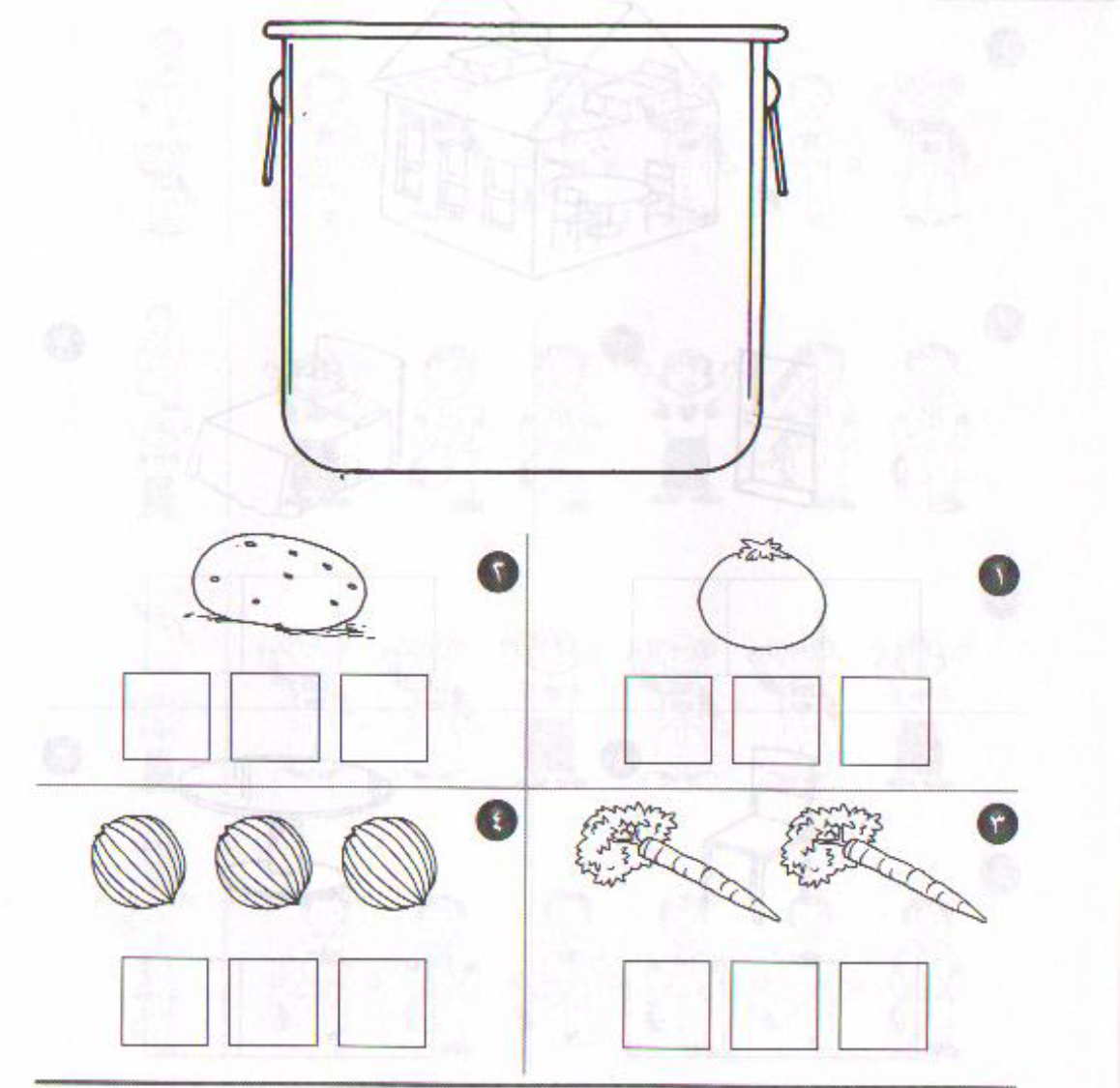 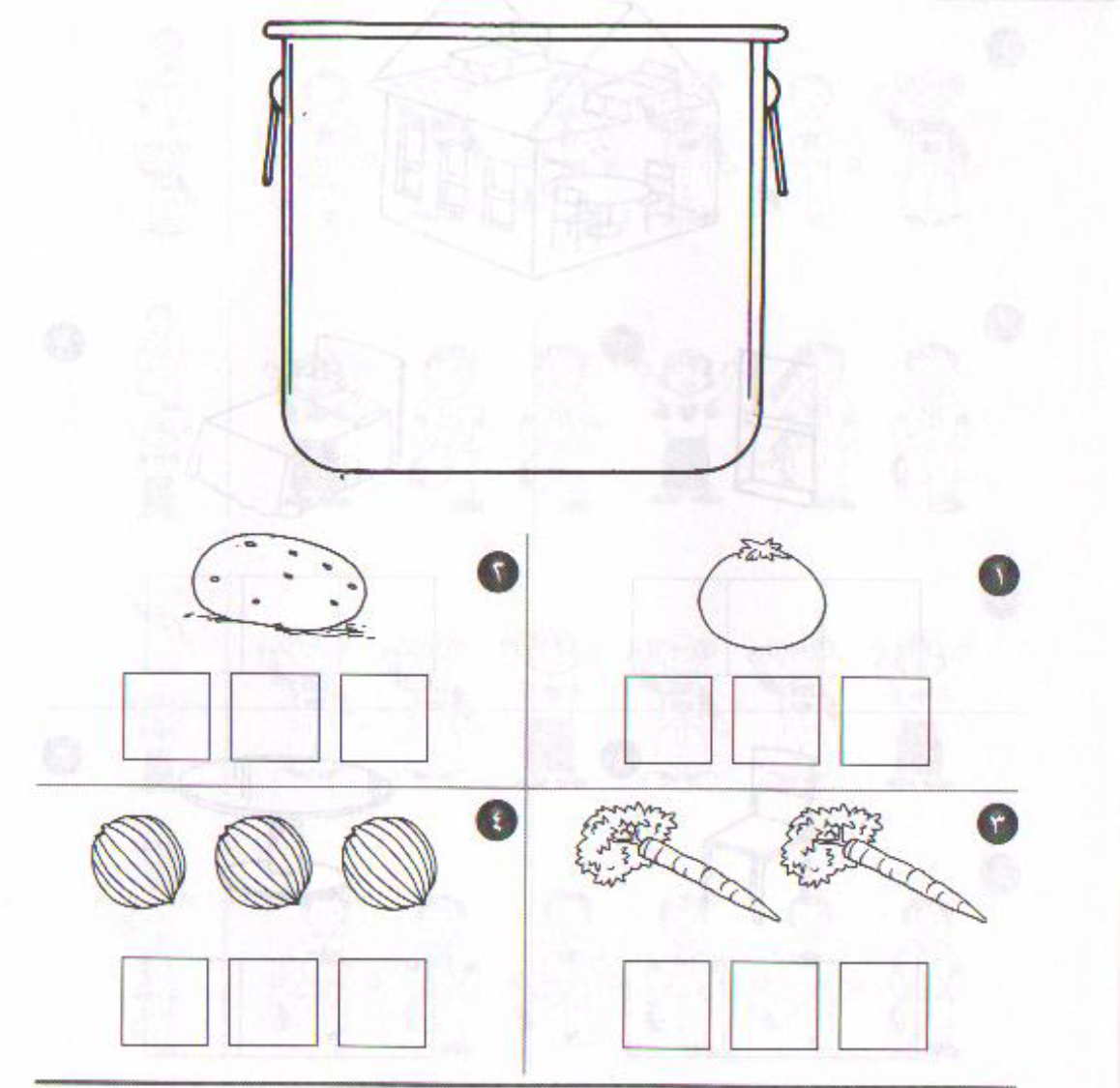 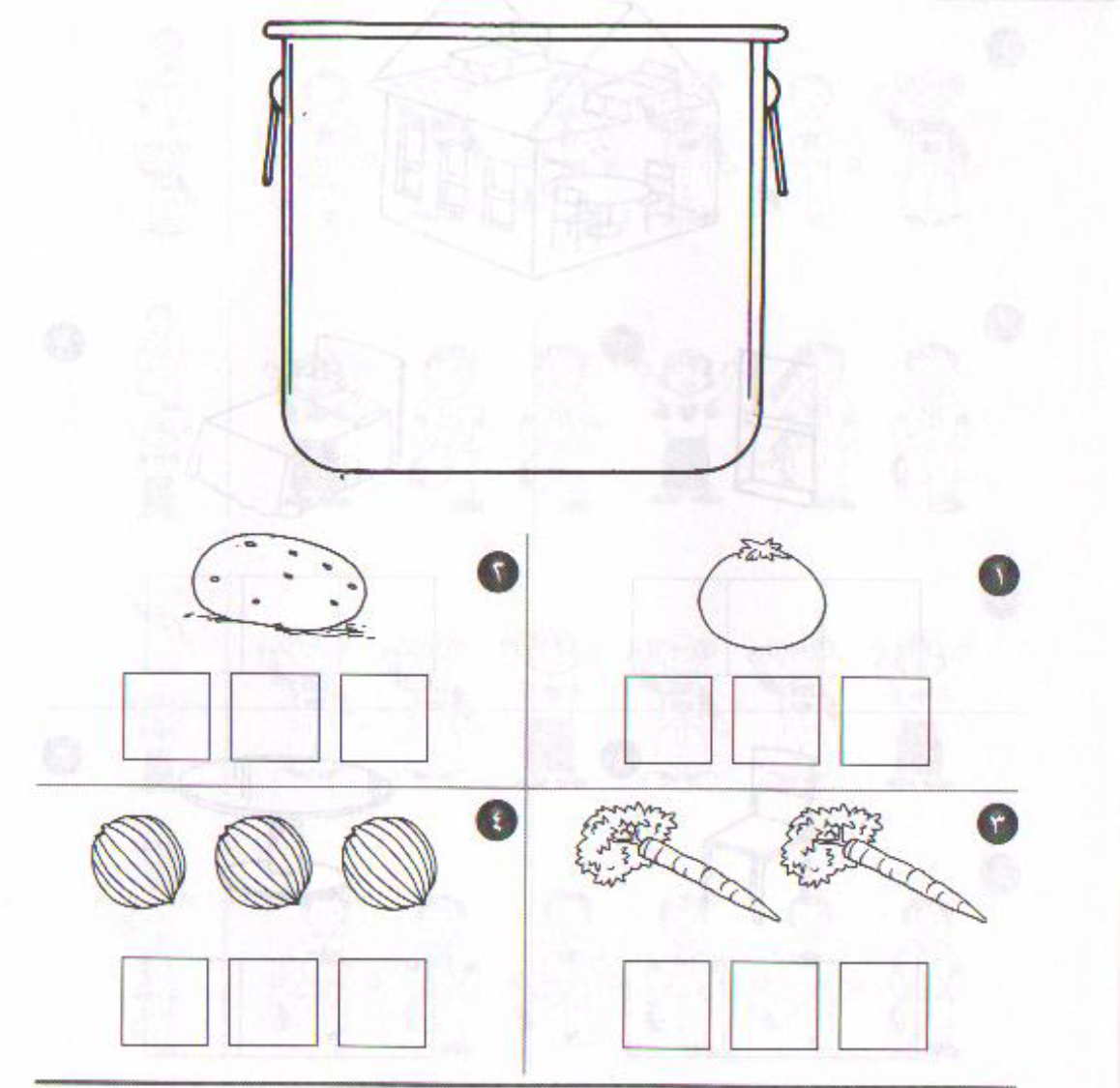 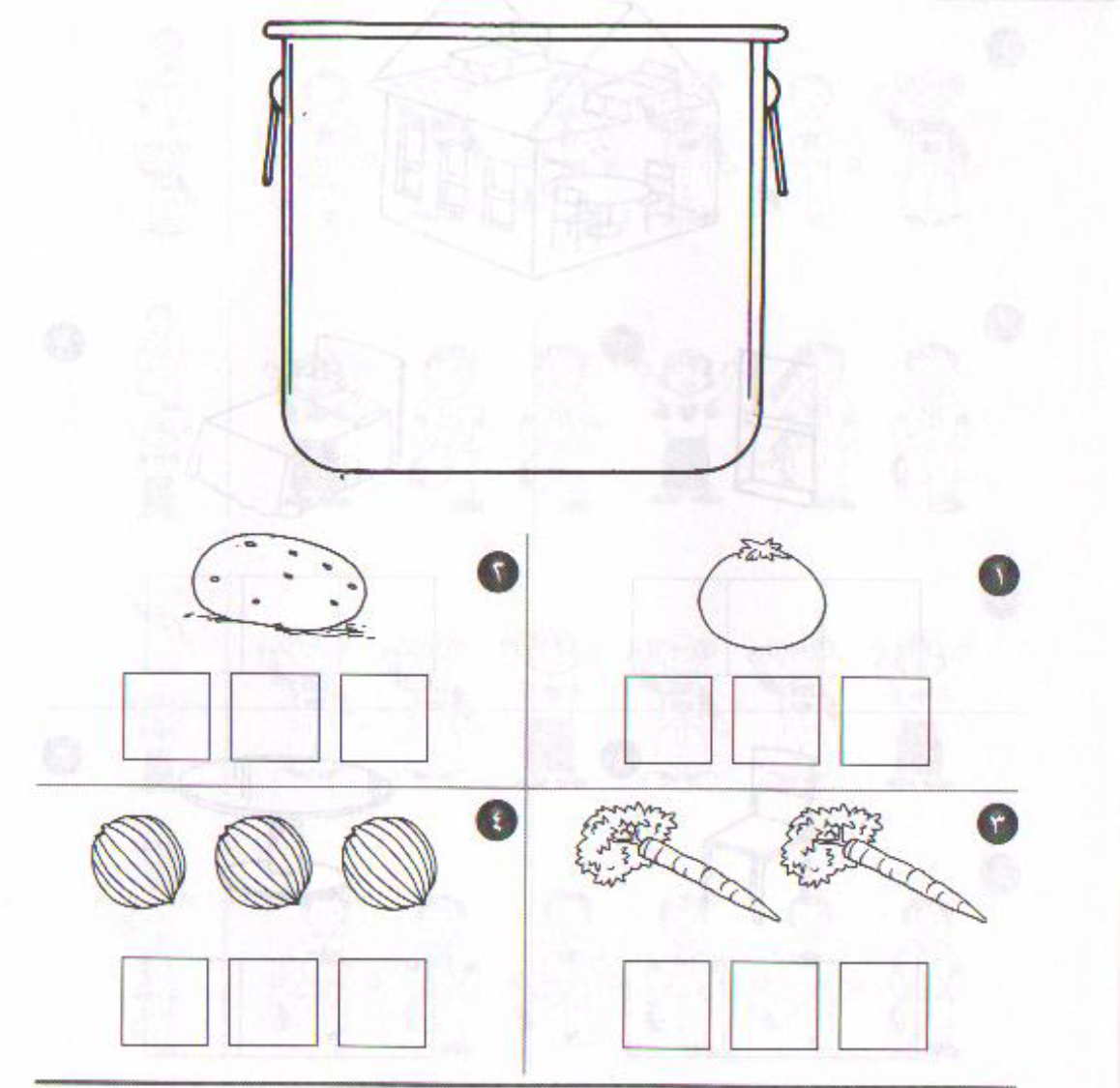 قرأة الاعداد1 و 2 و 3 وكتابتها
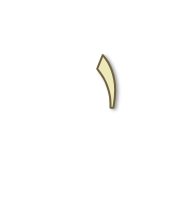 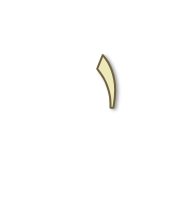 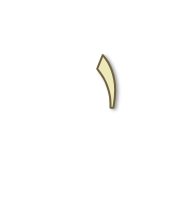 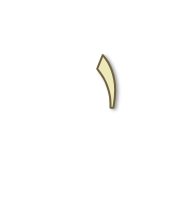 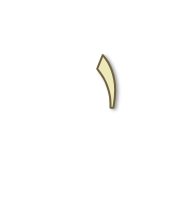 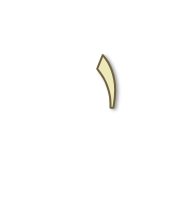 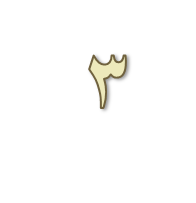 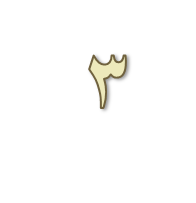 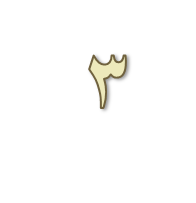 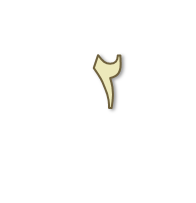 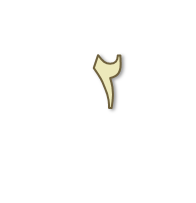 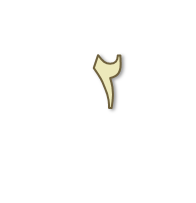 2-3
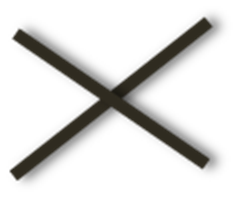 العددان 4 و 5
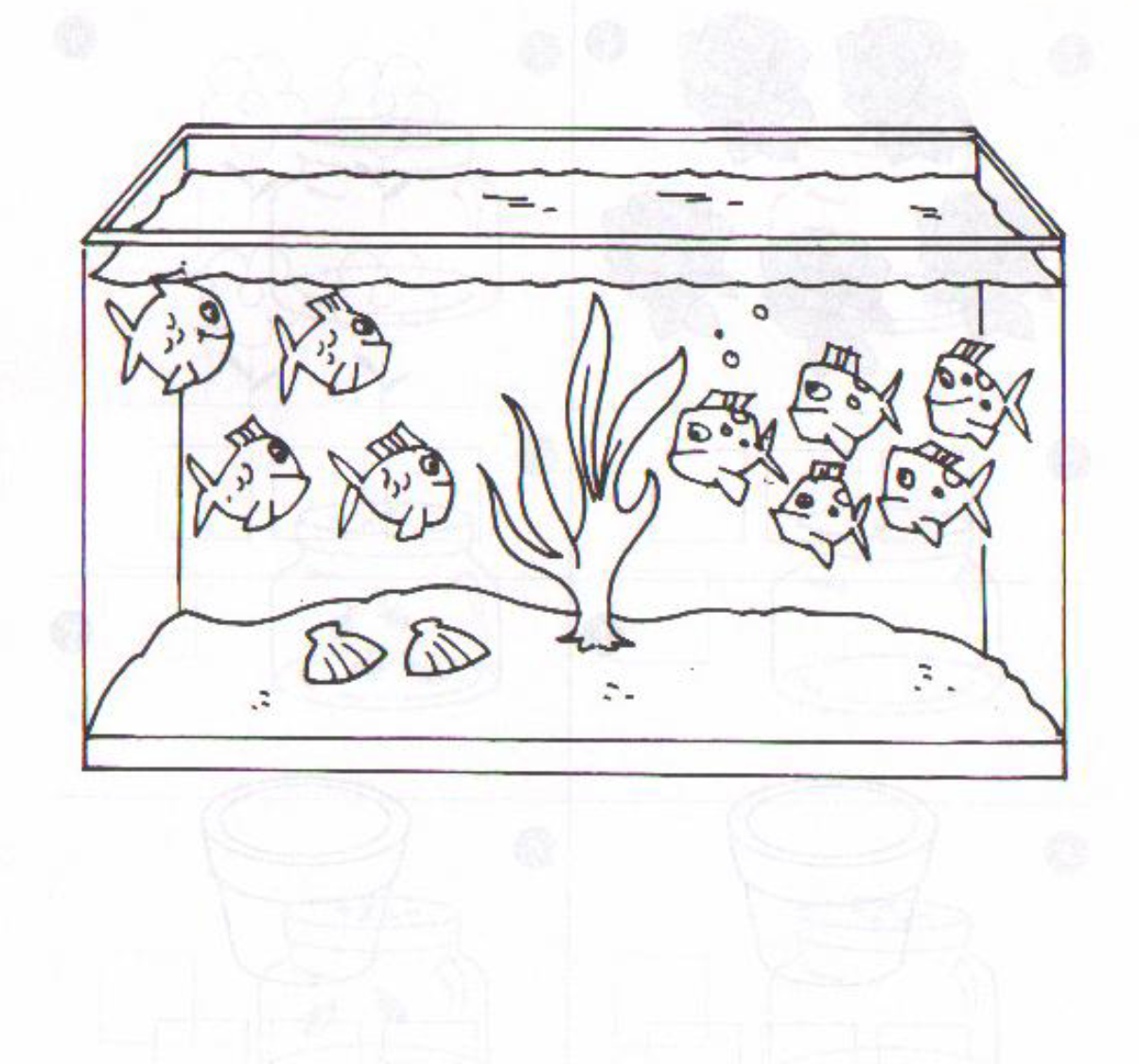 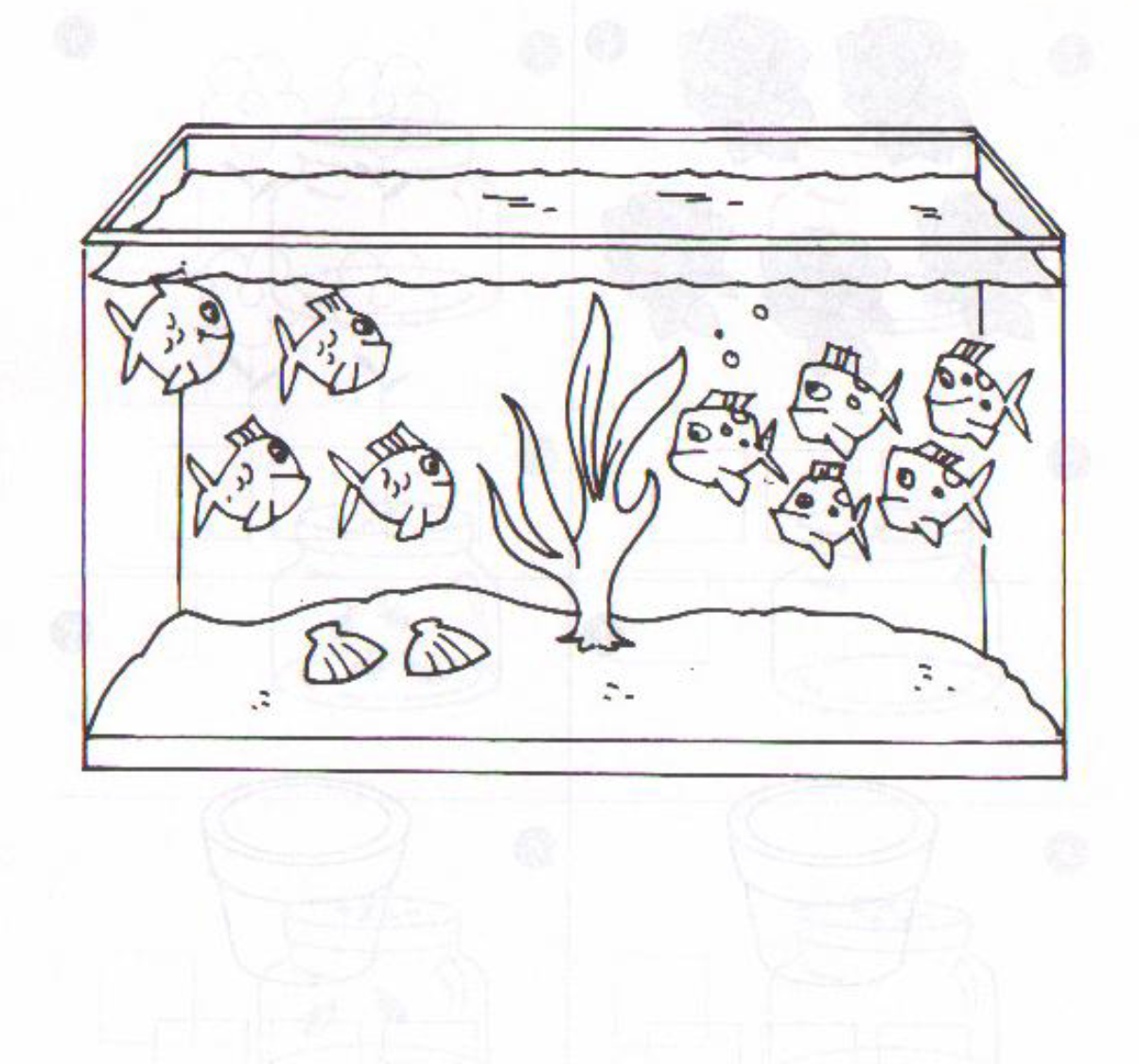 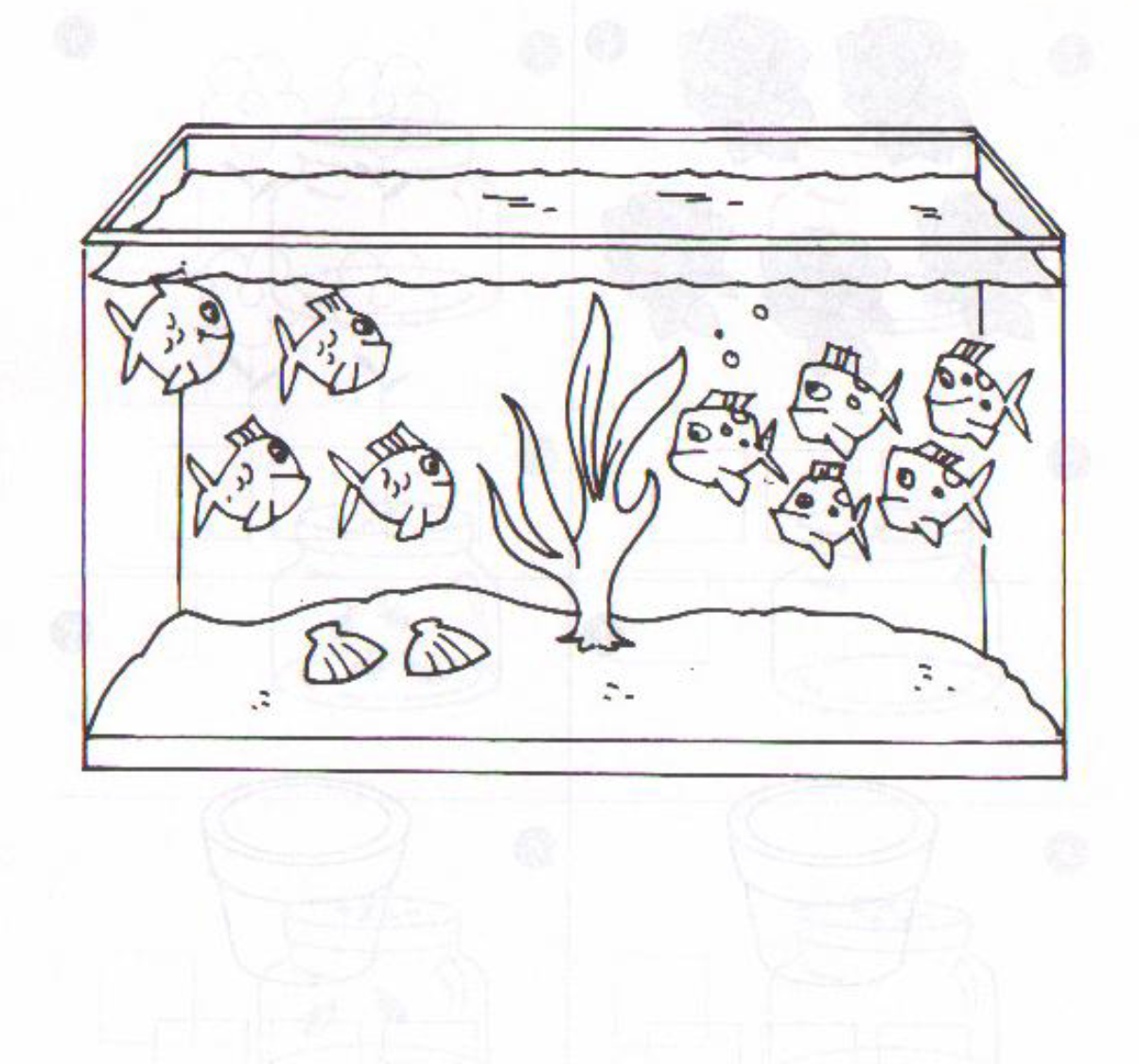 2-4
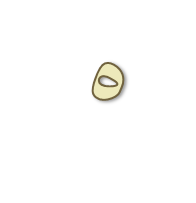 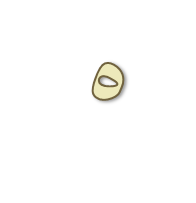 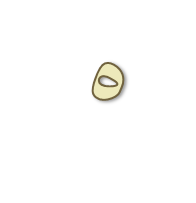 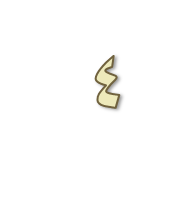 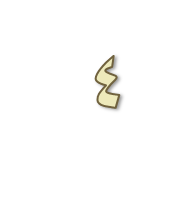 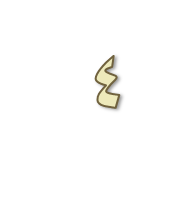 قراءة العددين 4 و 5 و كتابتهما
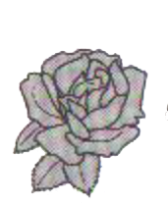 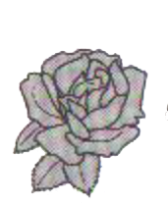 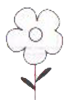 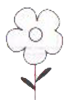 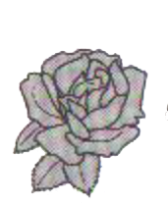 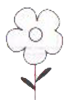 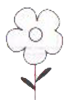 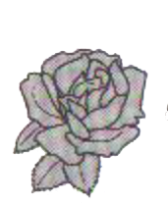 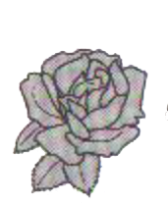 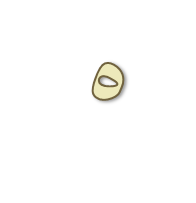 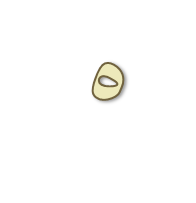 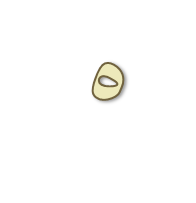 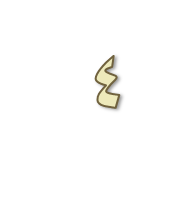 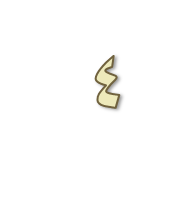 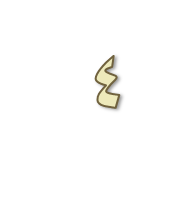 2-6
0
2
قراءة العدد صفر و كتابته
4
0
3
0